Профилактика заболеваний ОРВ
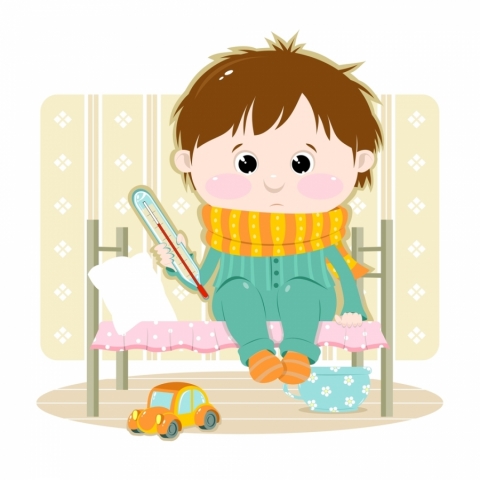 Цель:
-повысить знания детей о ОРВИ и способах их профилактики.
Задачи:
-снизить уровень болезней в группе,
-знакомство детей и родителей со способами профилактики простудных заболеваний
-объединить усилия сотрудников детского сада и родителей для профилактической простудных заболеваний.
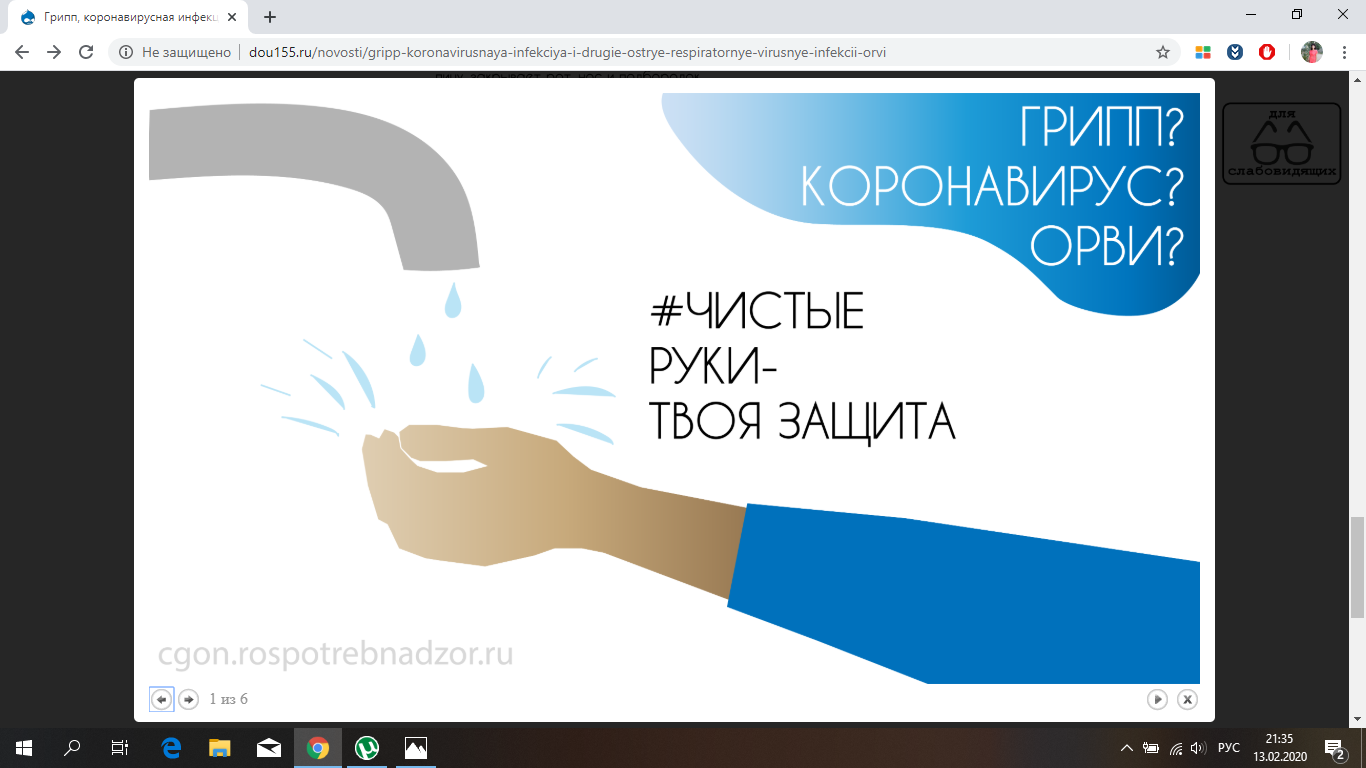